Résultats du sondageLes entreprises namuroises & l’exportation
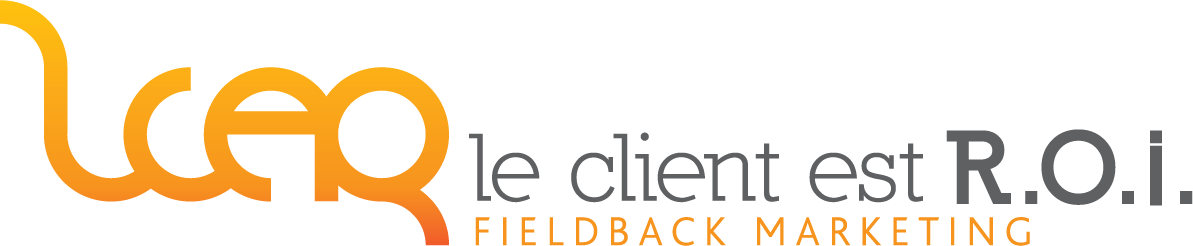 Les entreprises exportatrices sont majoritaires
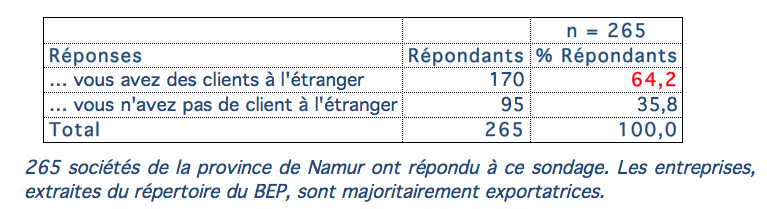 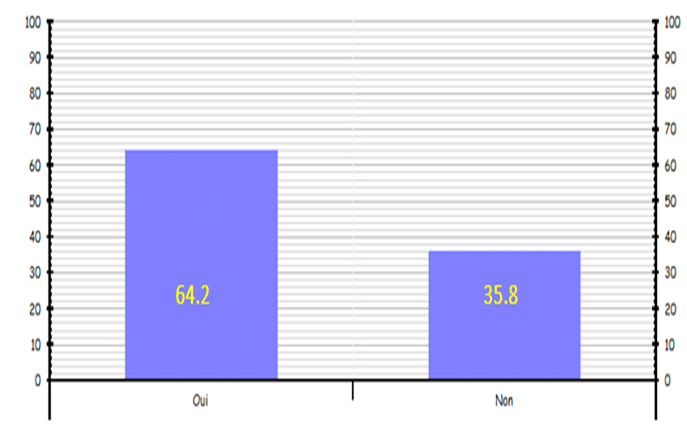 Si on ajoute les entreprises qui souhaitent exporter, on atteint 76 % …
Le profil des entreprises exportatrices
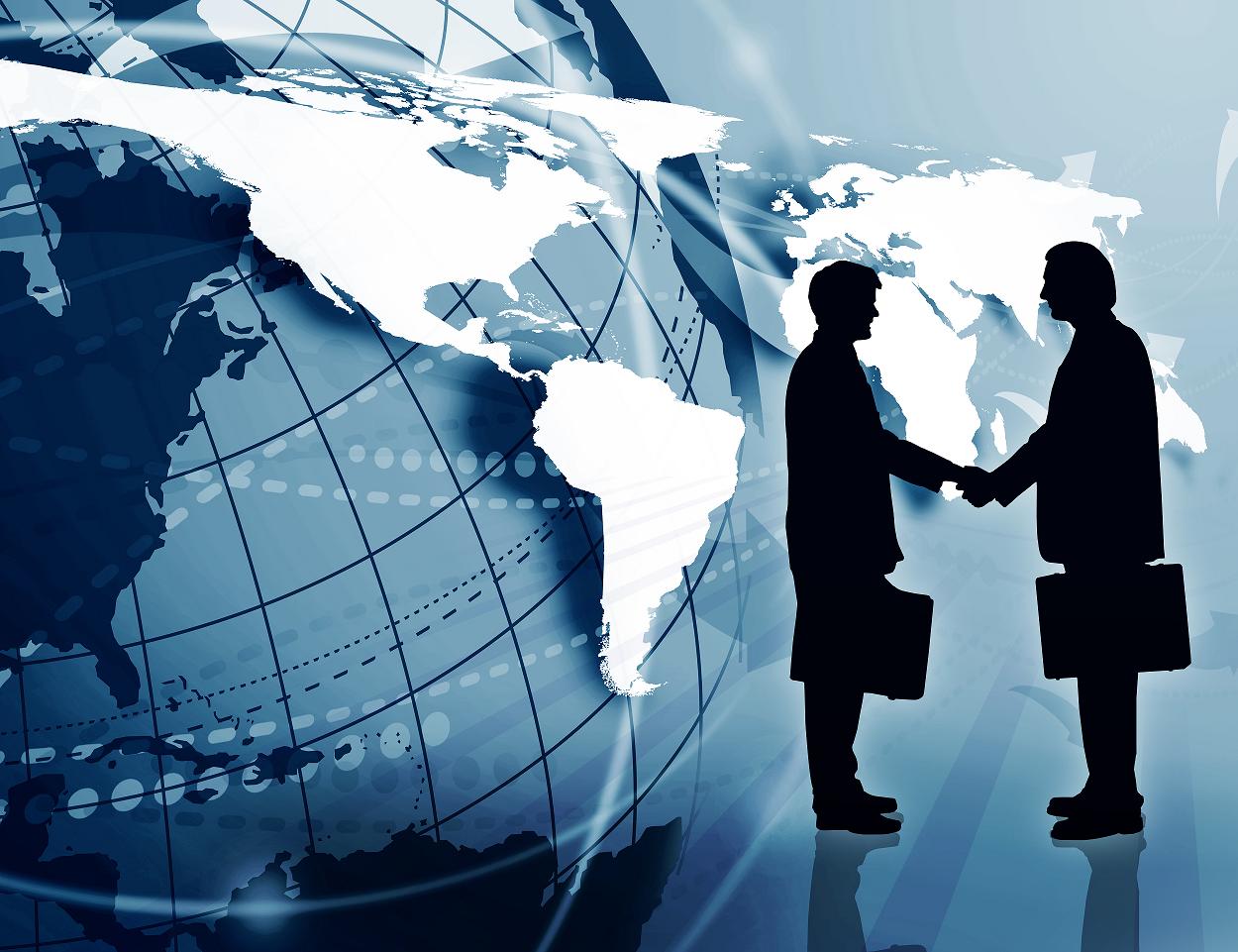 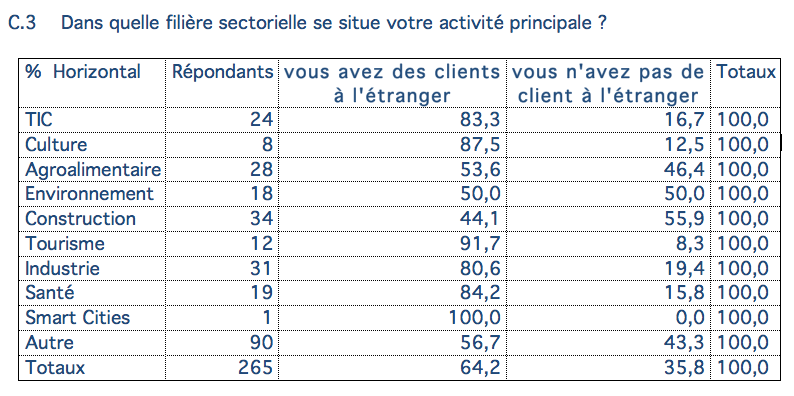 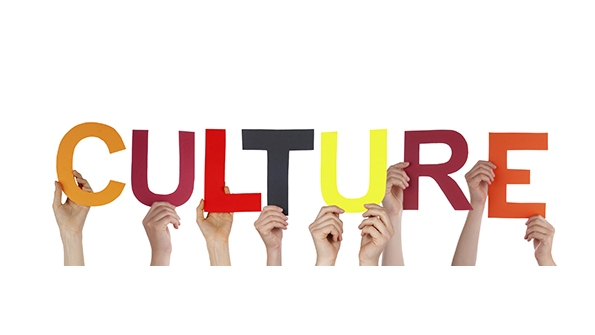 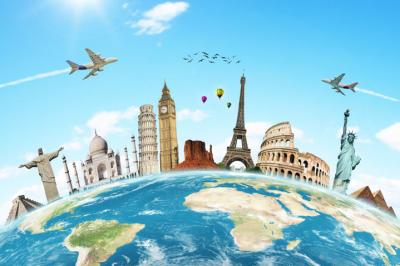 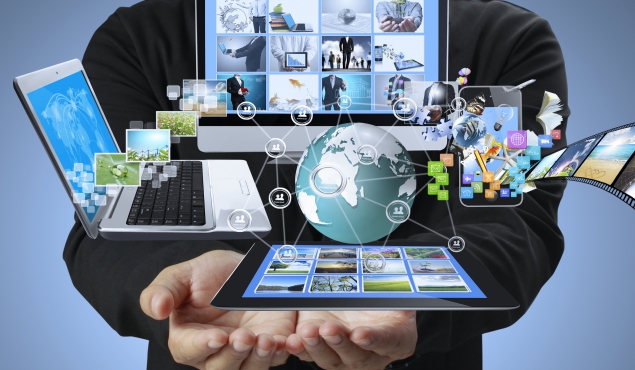 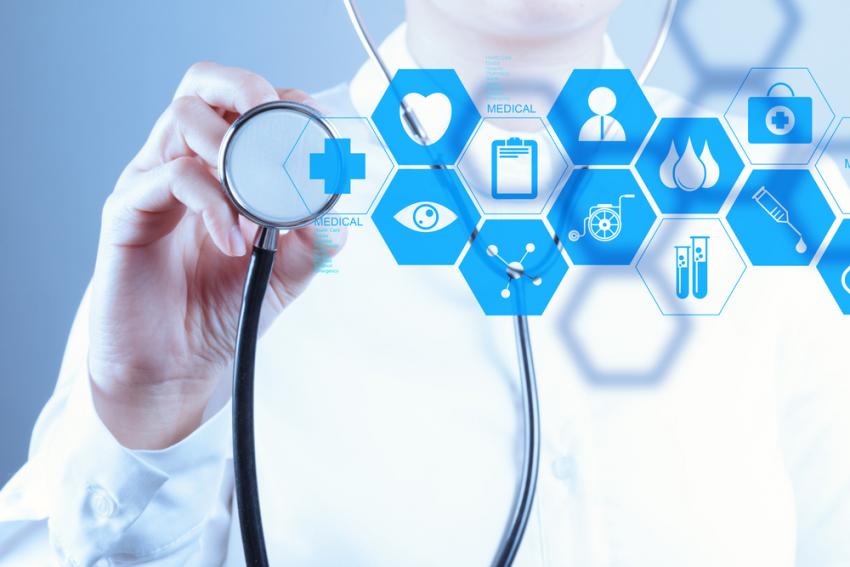 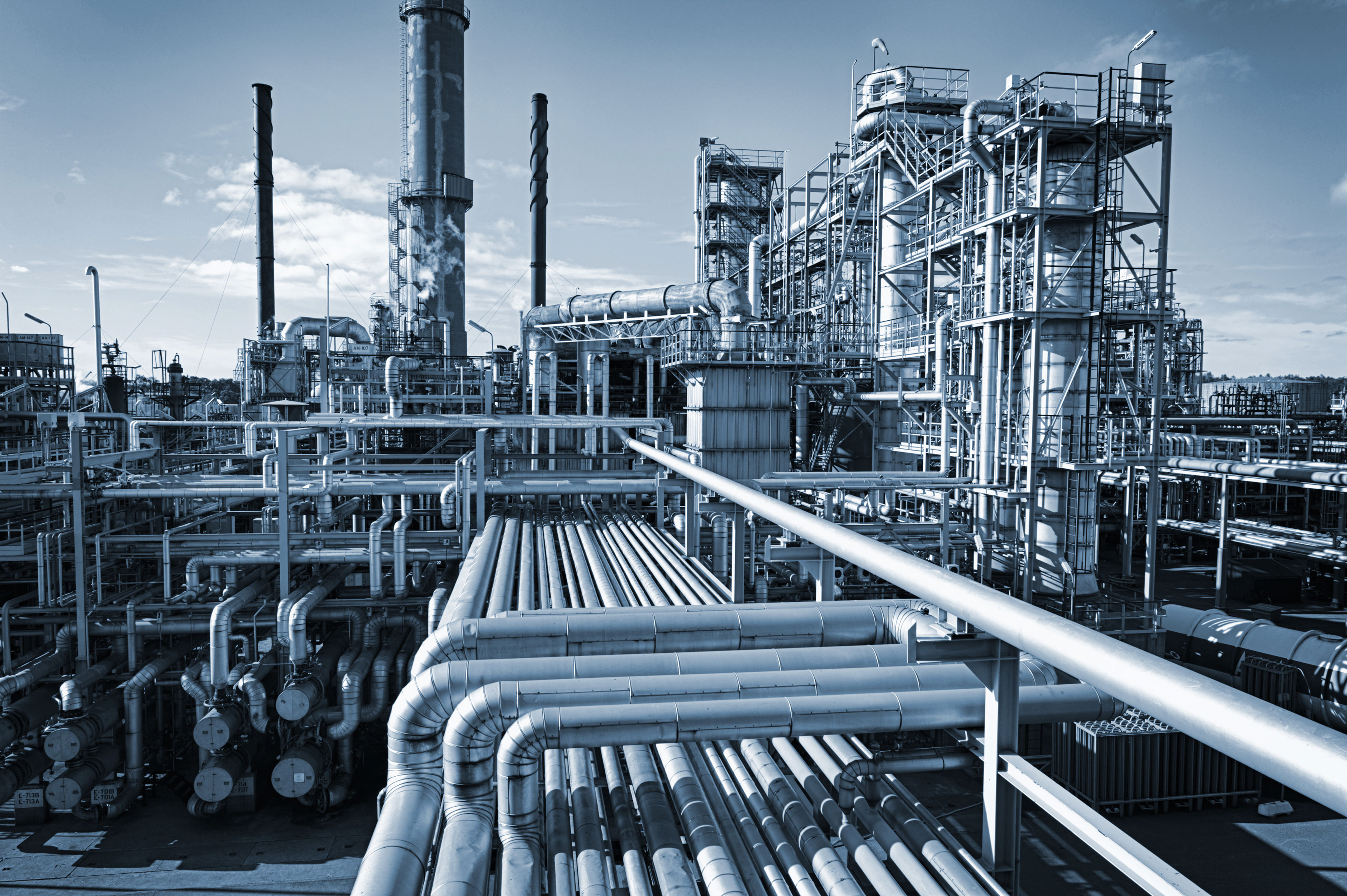 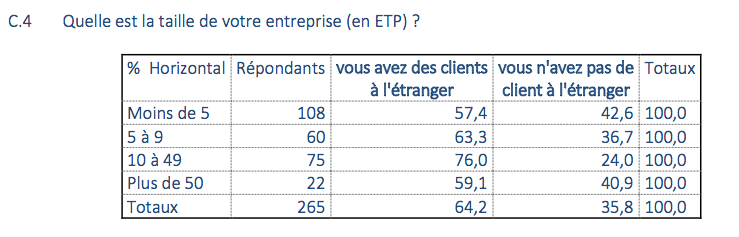 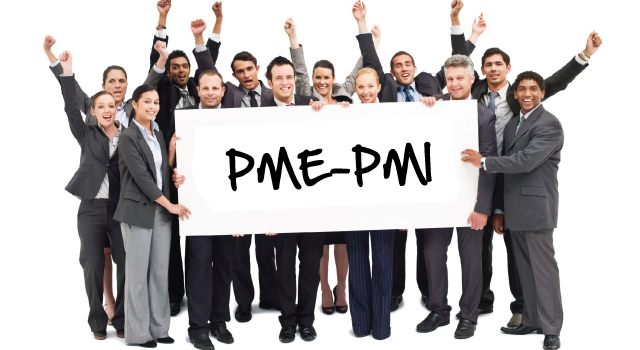 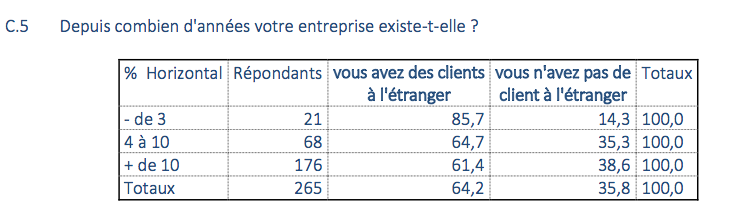 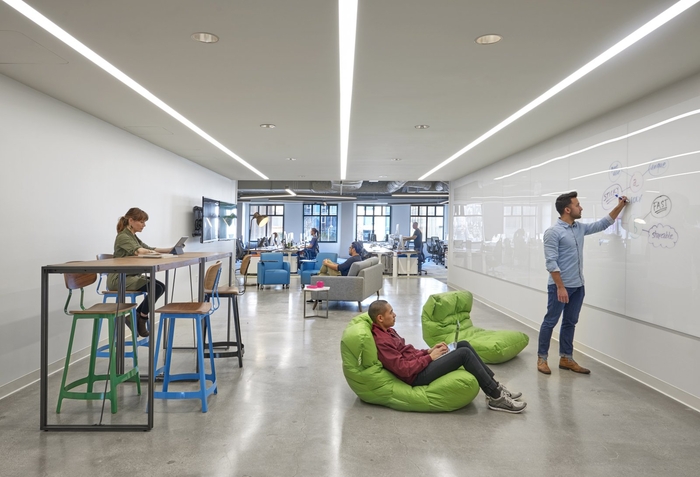 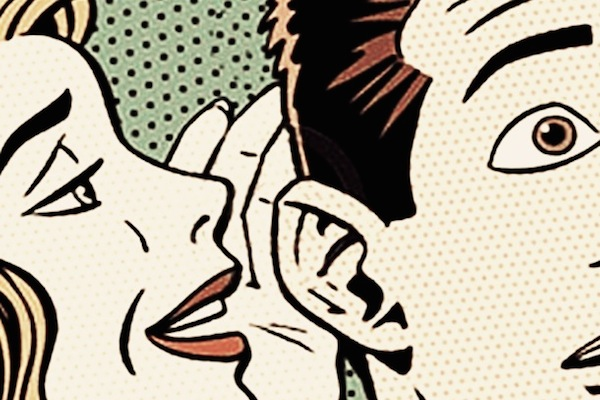 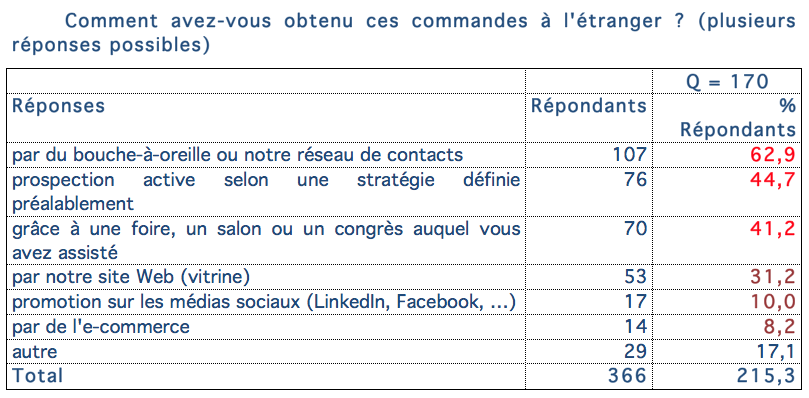 Le chiffre d’affaires à l’exportation
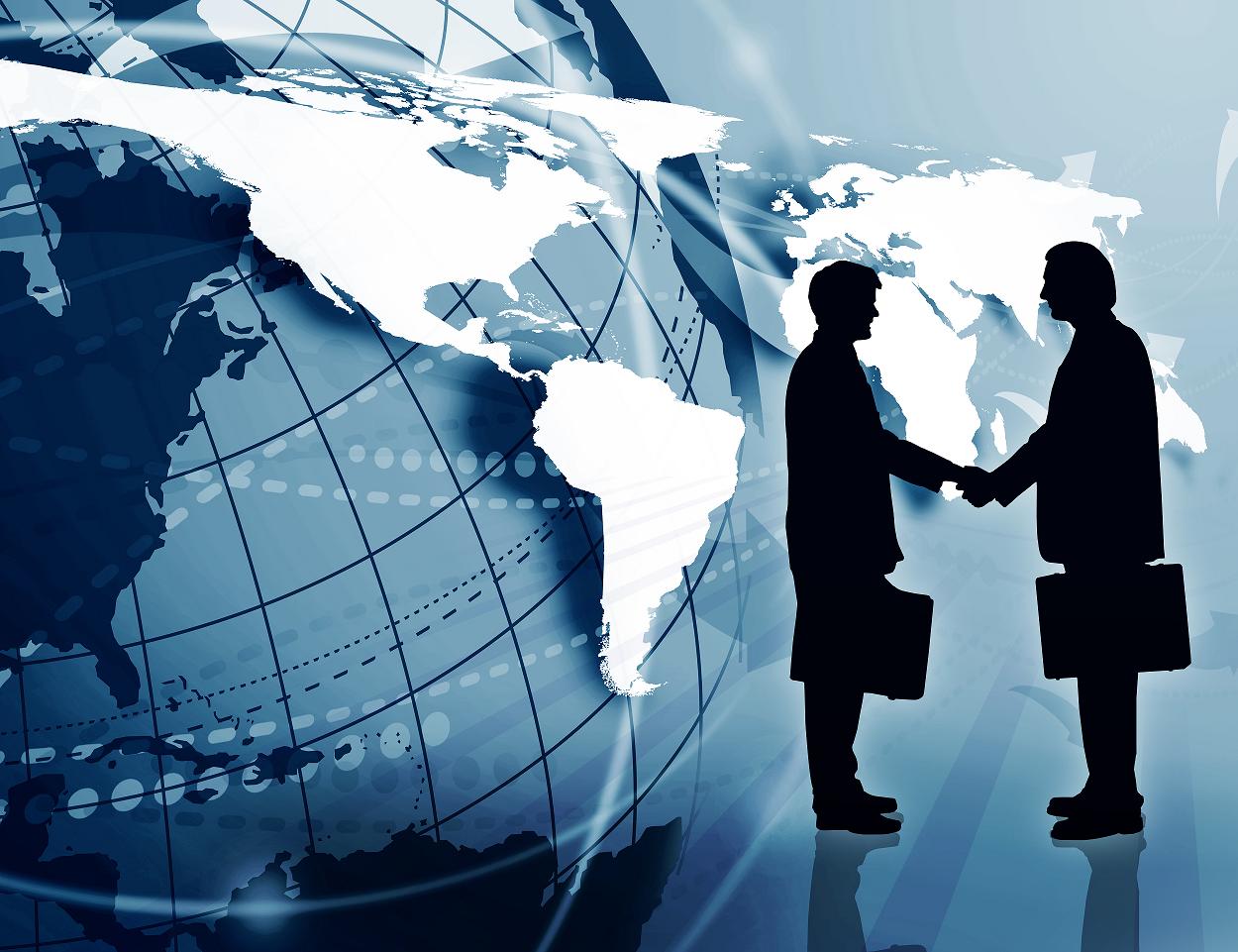 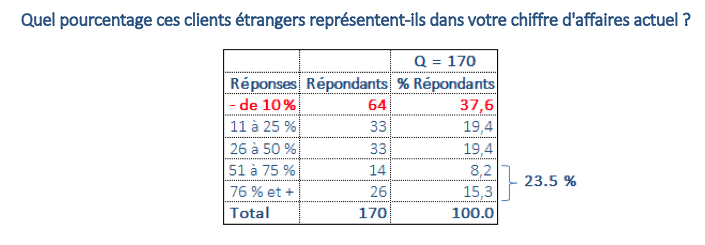 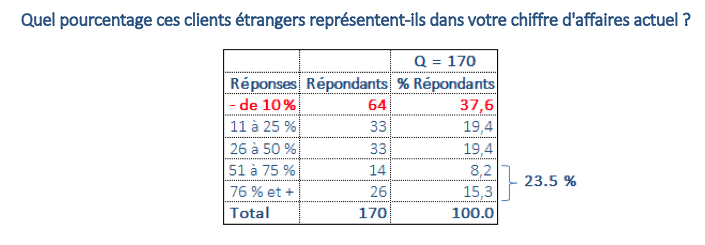 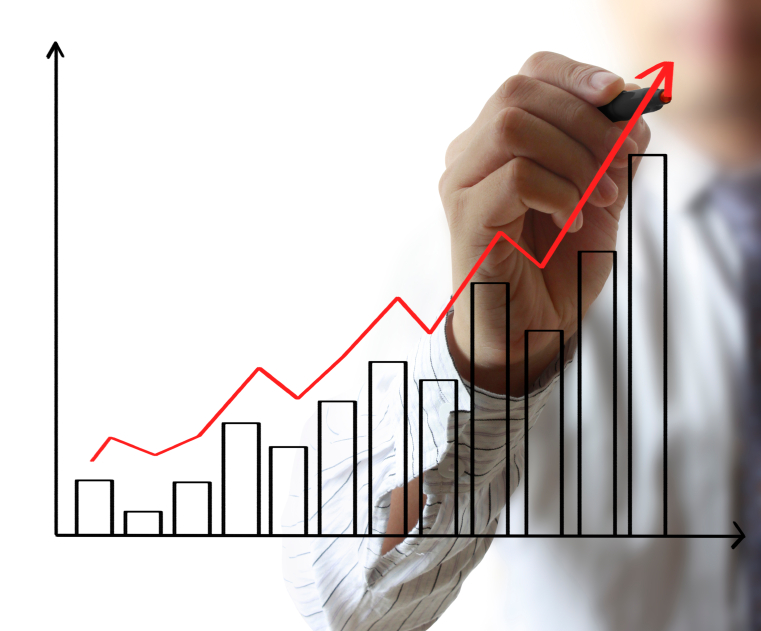 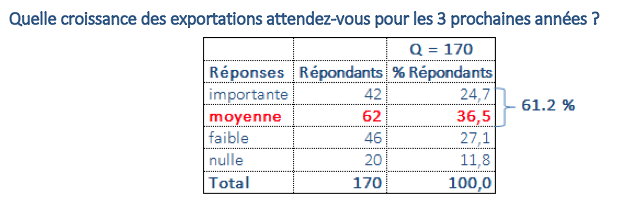 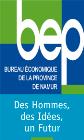 Les destinations d’affaires
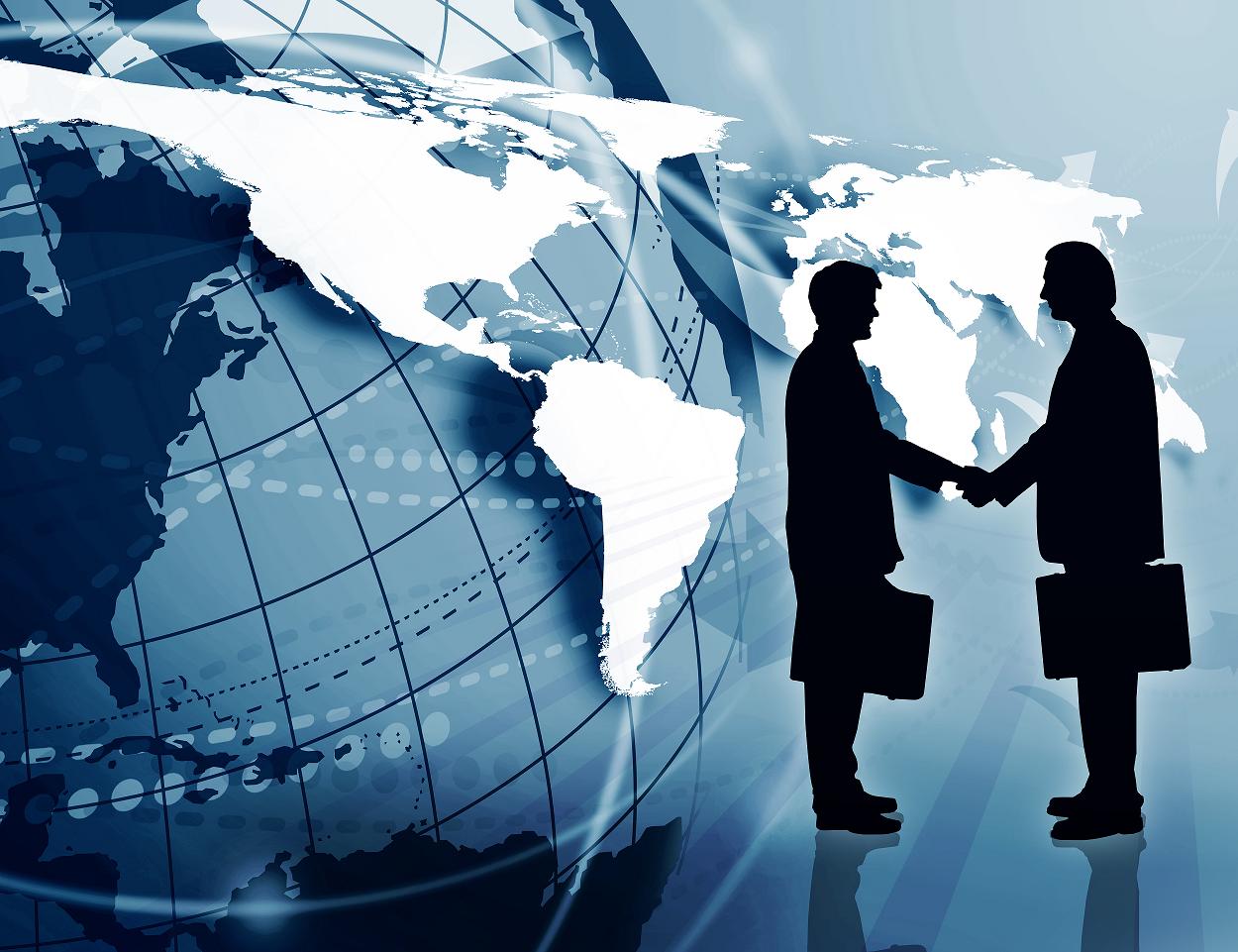 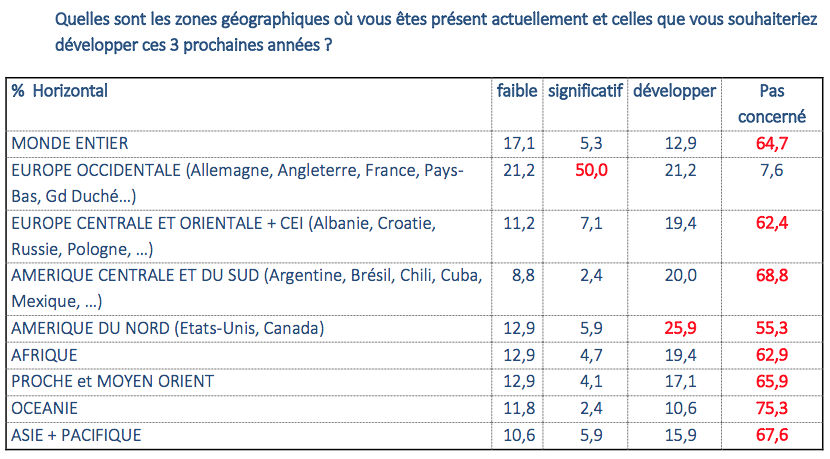 Quel
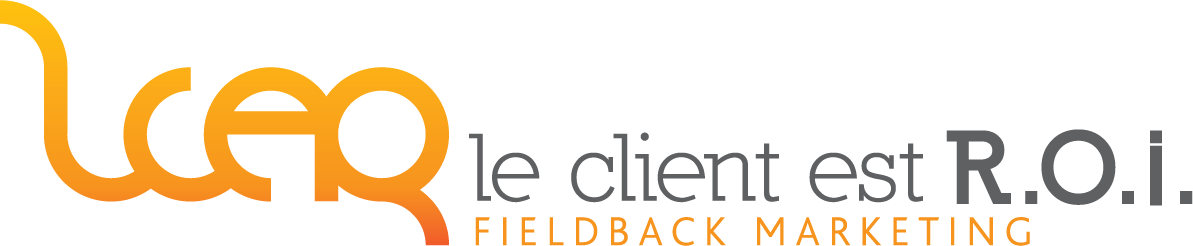 13
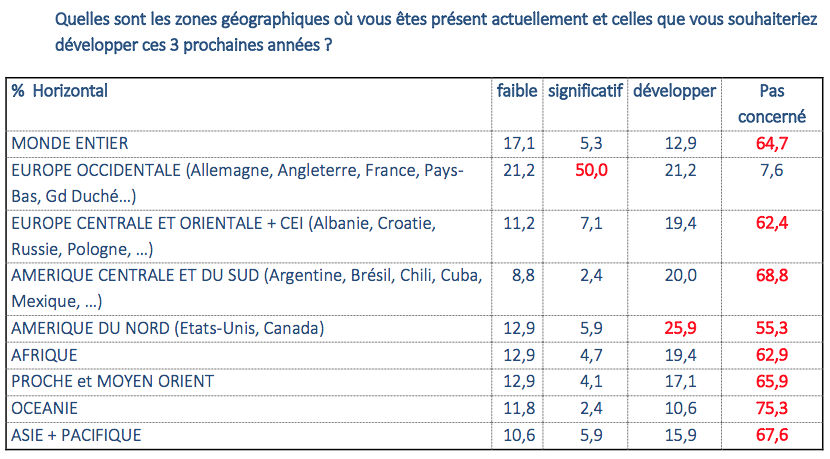 Quel
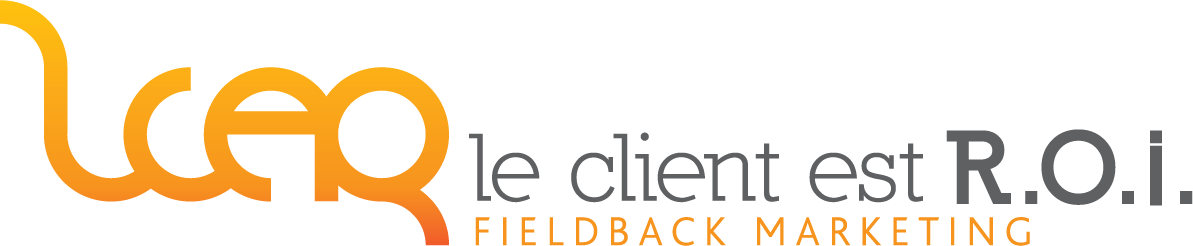 14
Les besoins et attentes des entreprises
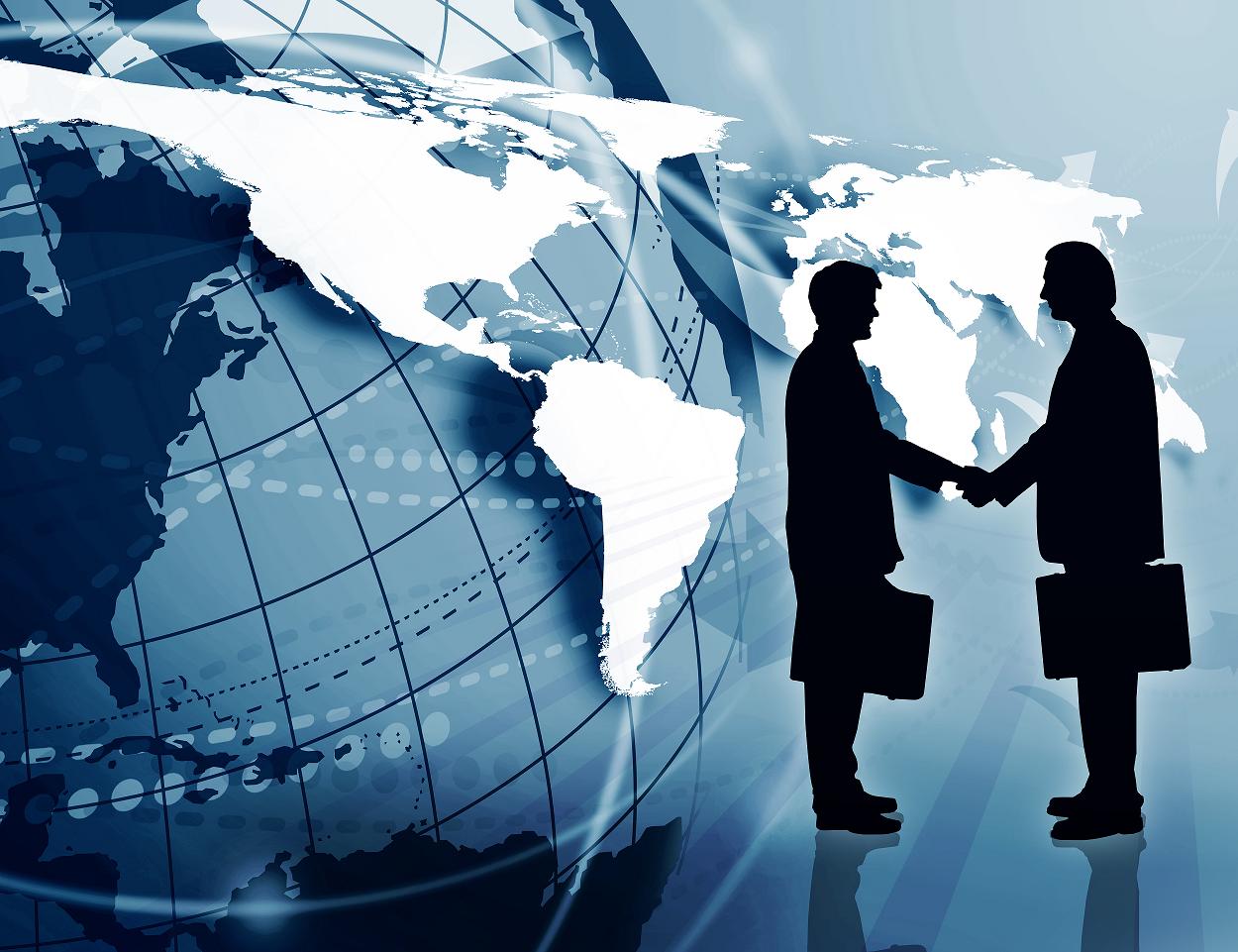 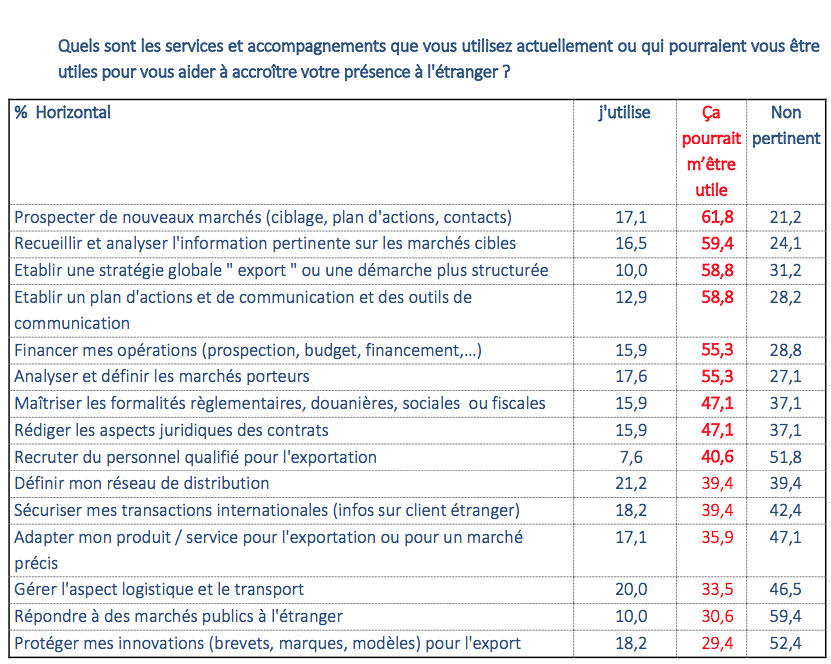 Quel
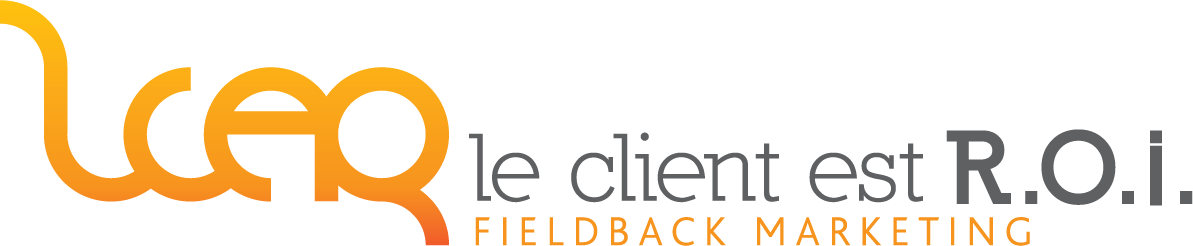 16
Les freins des entreprises non exportatrices
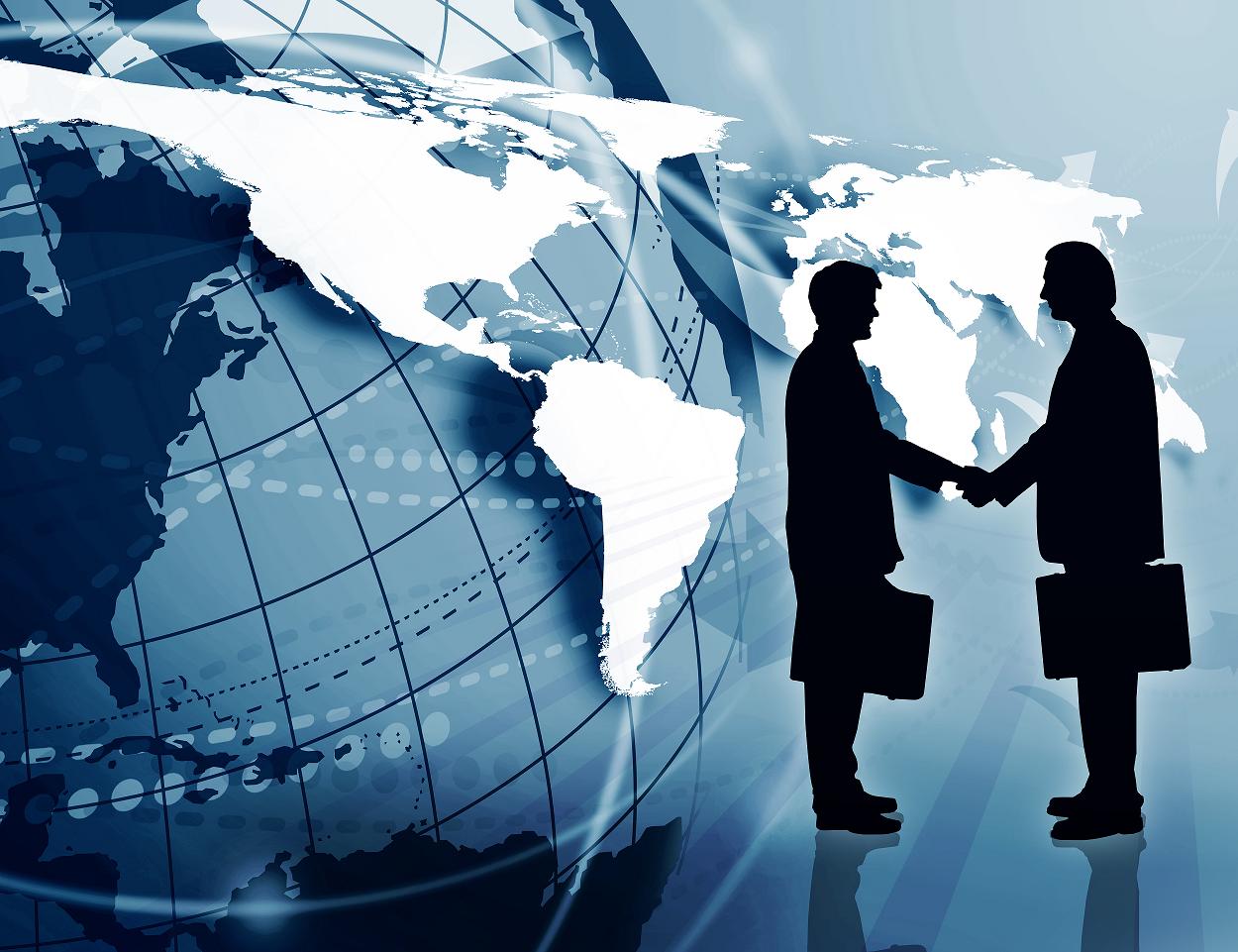 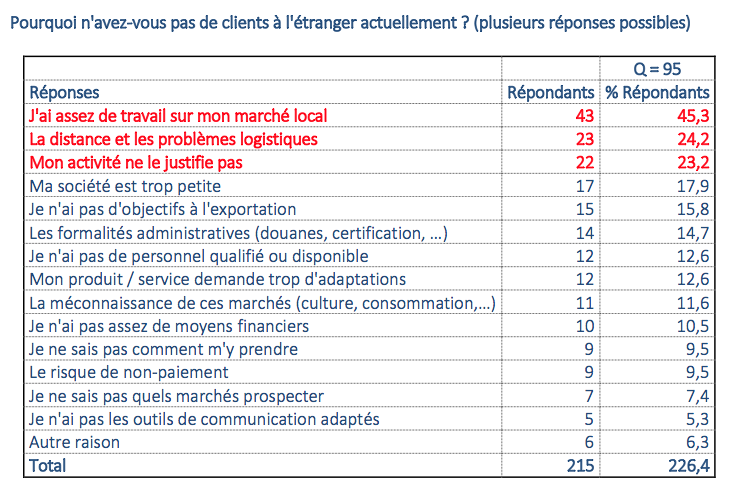 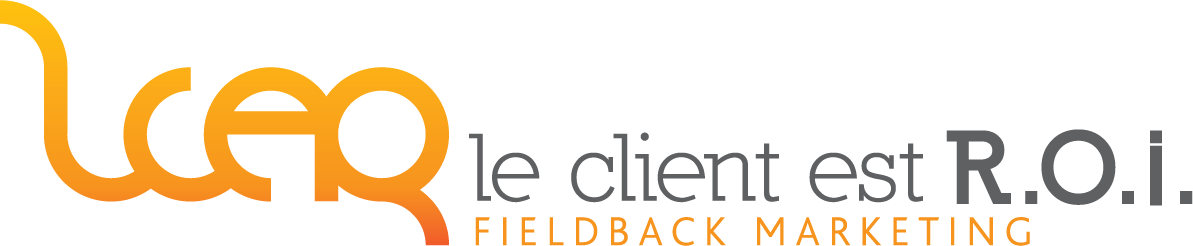 Les motivations des entreprises non exportatrices
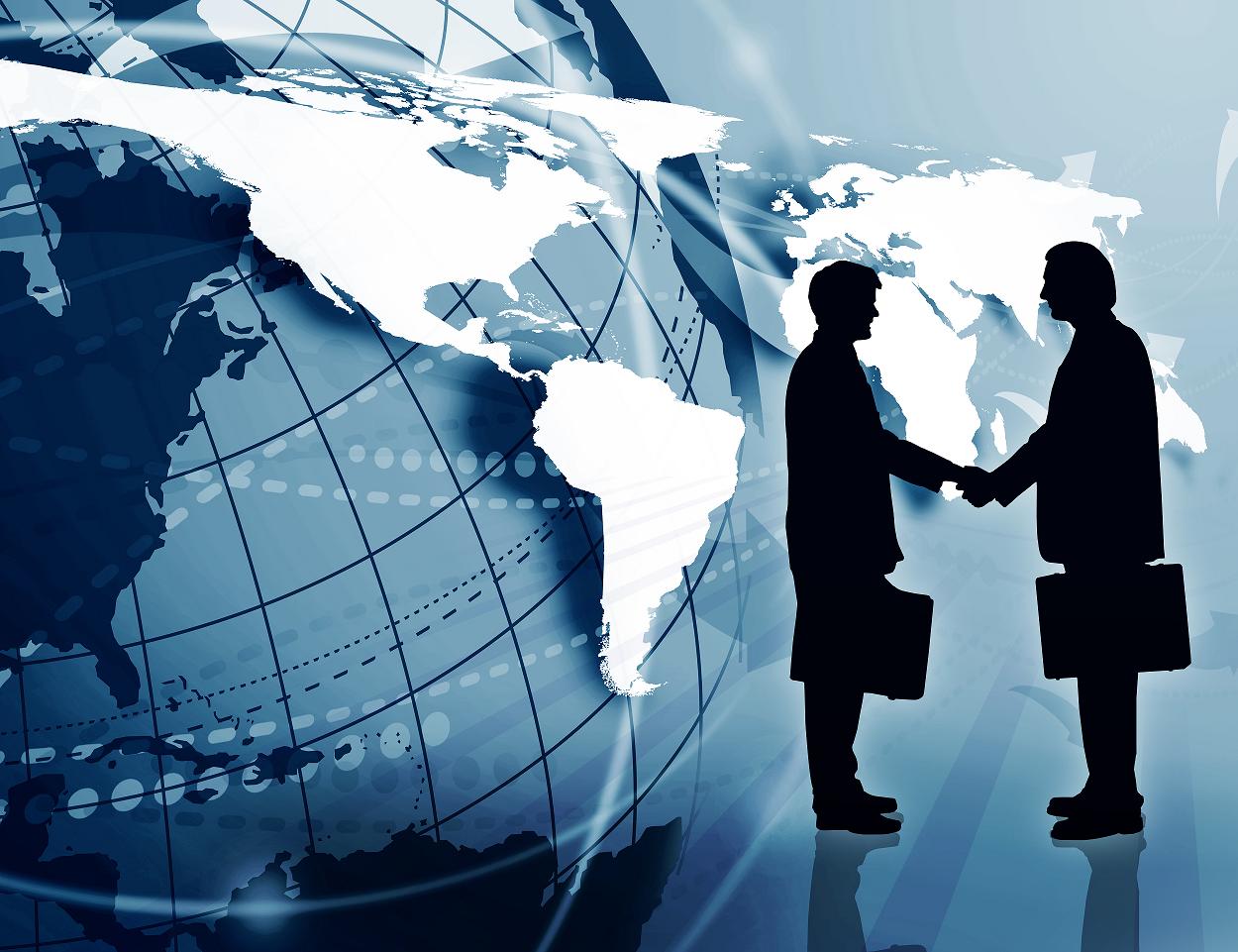 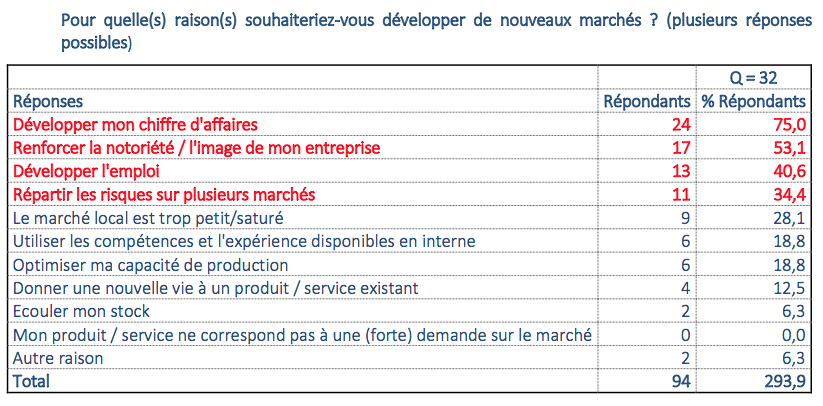 Les destinations privilégiées 
par les entreprises non exportatrices
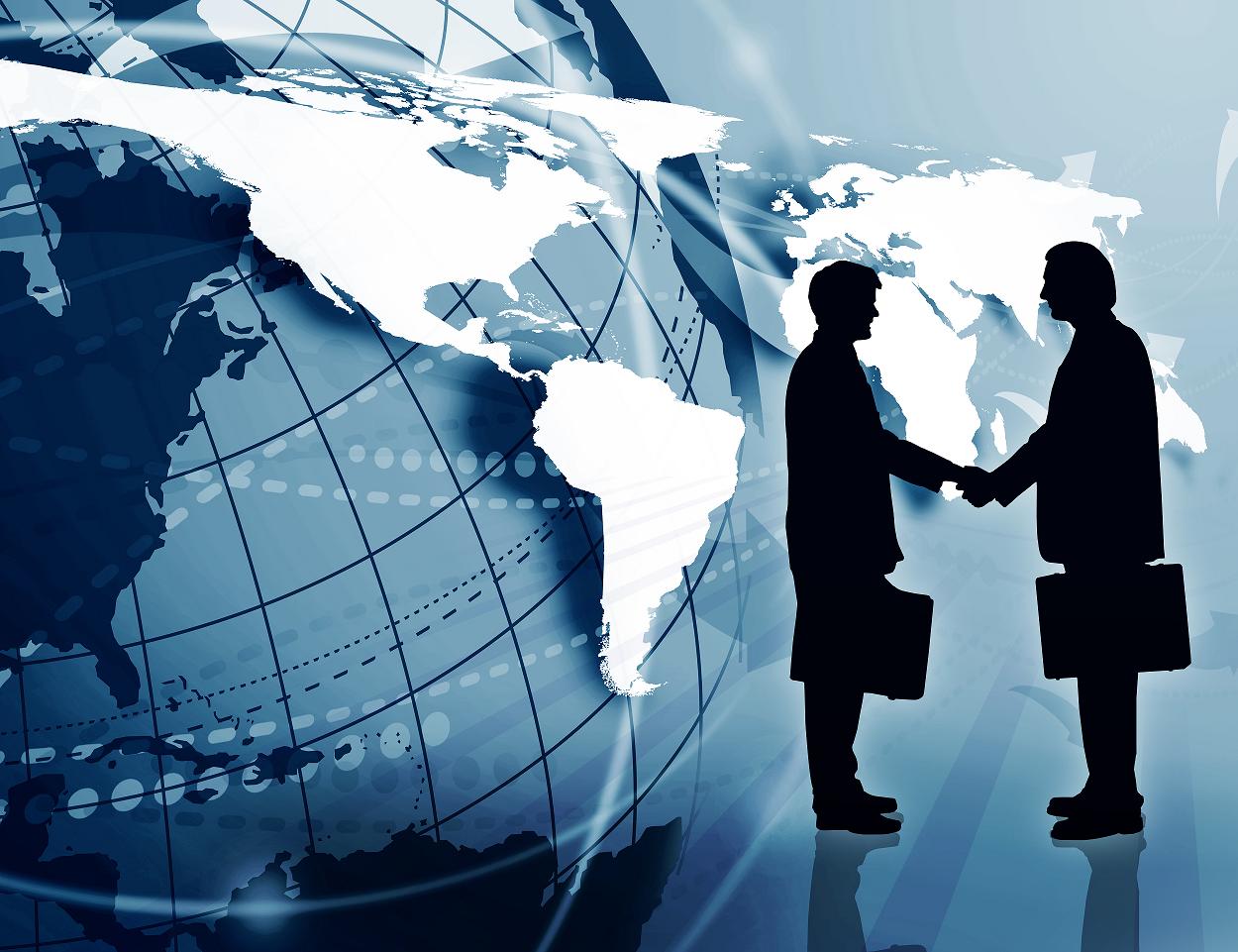 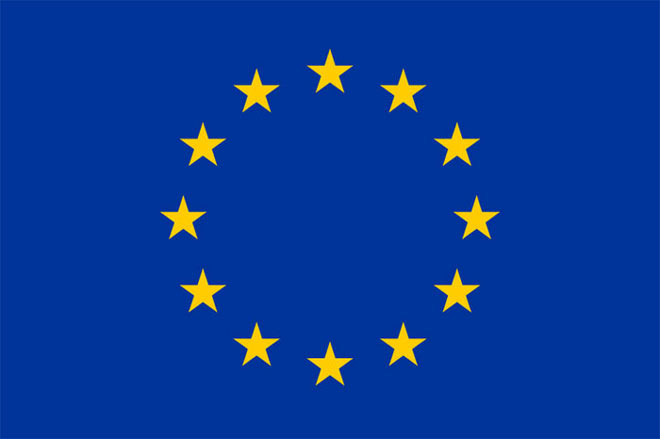 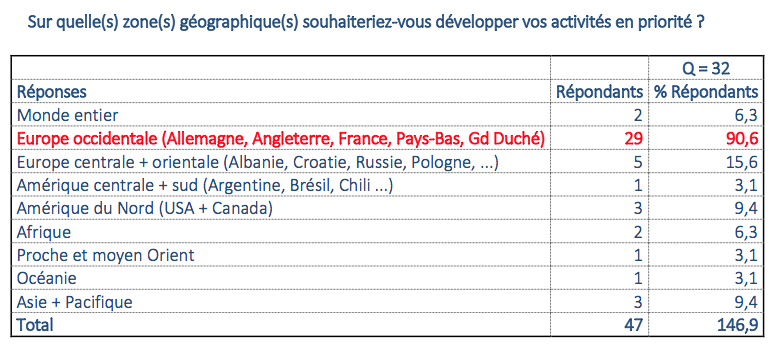 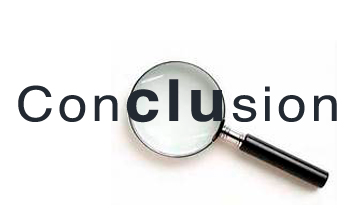 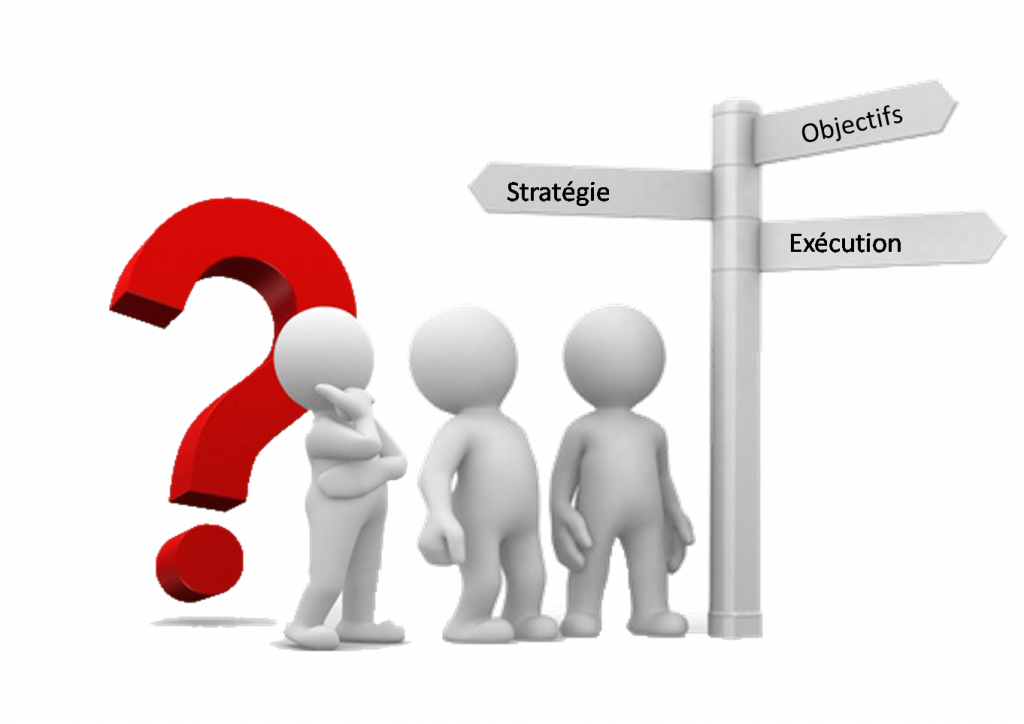